PHY 711 Classical Mechanics and Mathematical Methods
10-10:50 AM  MWF  Olin 103

Plan for Lecture 37
Continued discussion of the effects of viscosity in fluid motion (Chap. 12)
Comment on Stokes’ viscosity
Navier-Stokes equation
Comments on Exam 2
11/21/2014
PHY 711  Fall 2014 -- Lecture 37
1
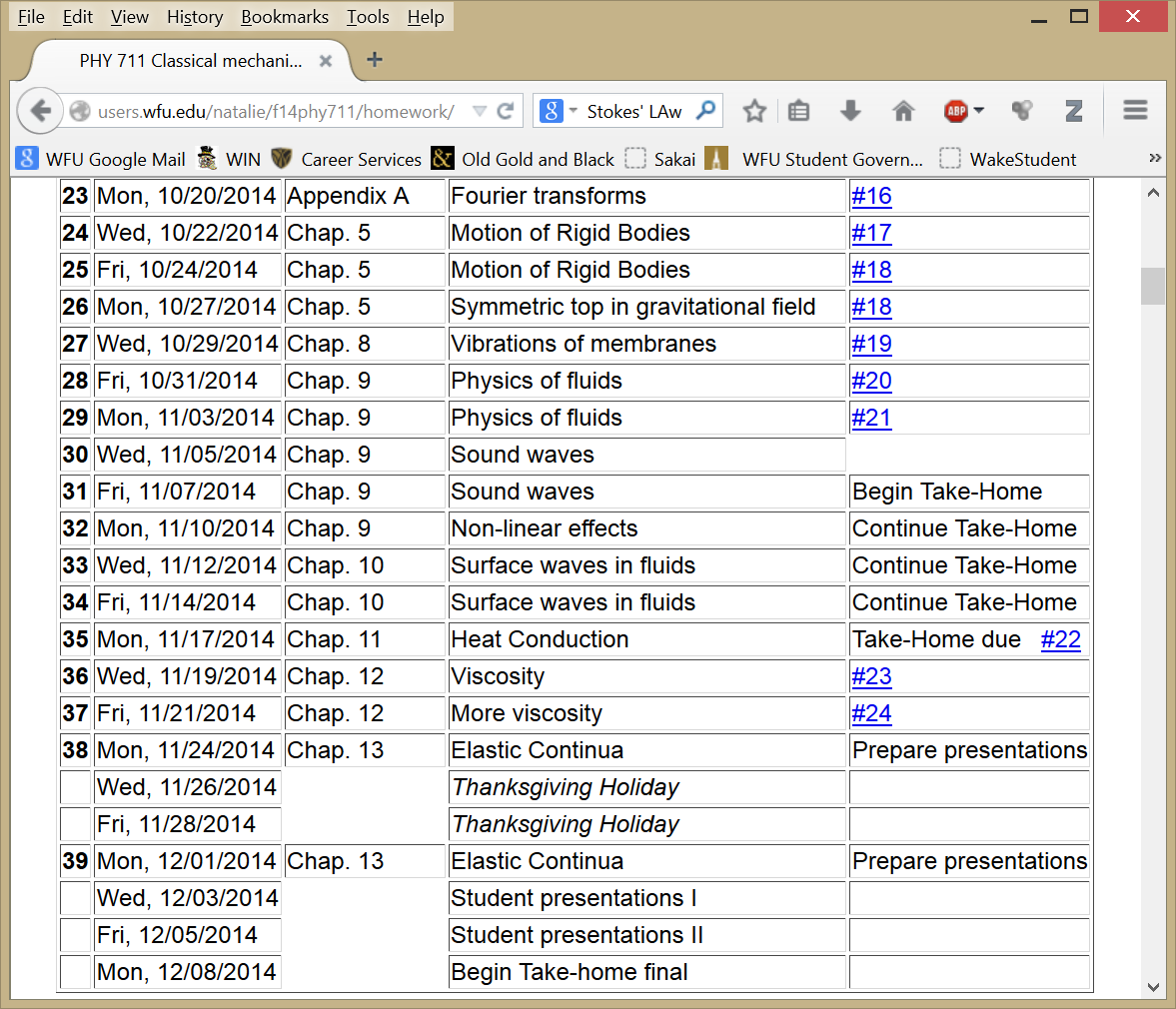 Final grades due 12/17/2014
11/21/2014
11/22/2013
PHY 711  Fall 2014 -- Lecture 37
PHY 711  Fall 2013 -- Lecture 34
2
2
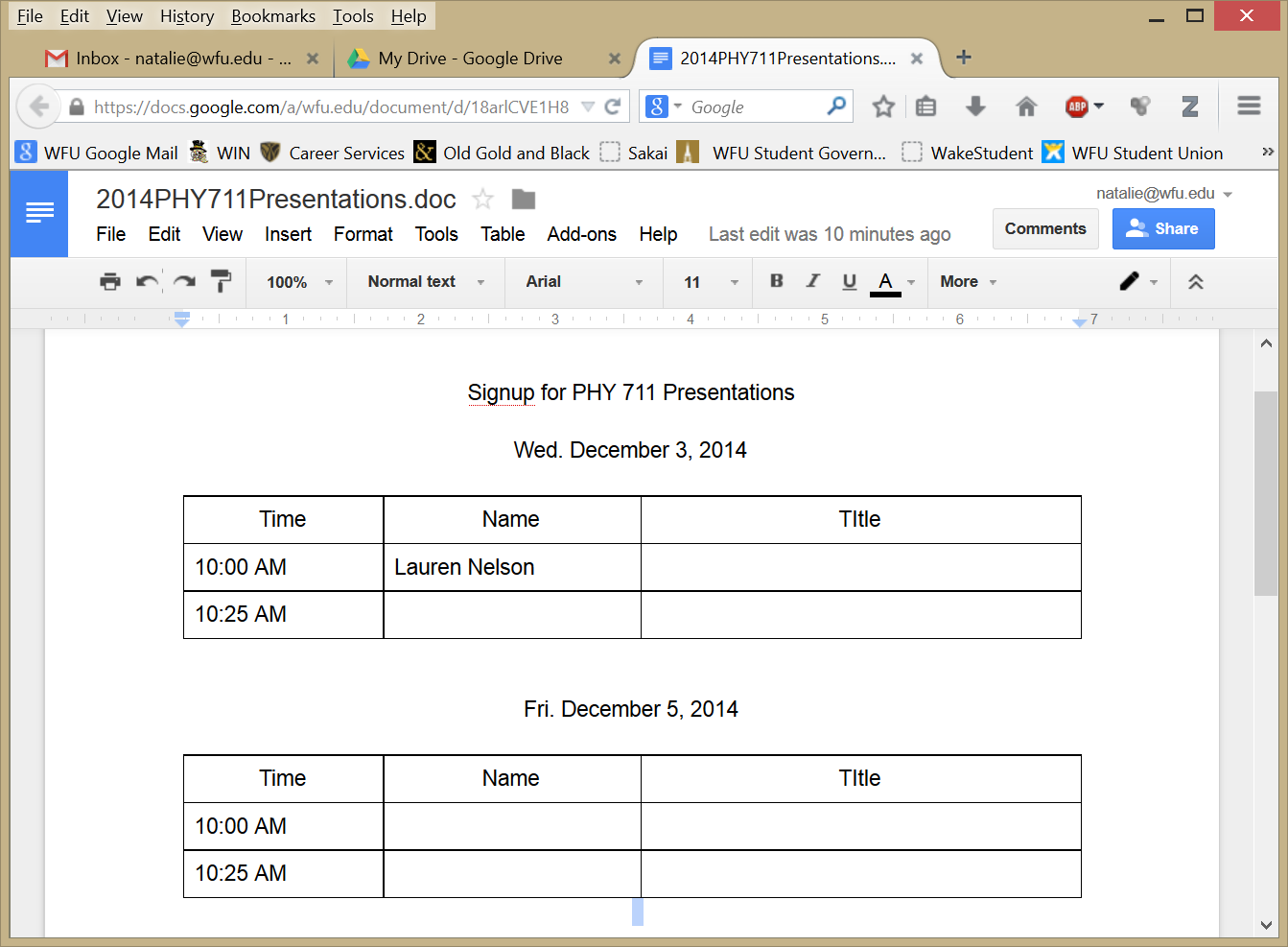 Please sign up
11/21/2014
PHY 711  Fall 2014 -- Lecture 37
3
Comments on Stokes’ equation for viscous drag
u
FD
Plan:
Consider the general effects of viscosity on fluid equations
Consider the solution to the linearized equations for the case of steady-state flow of a sphere of radius R
Infer the drag force needed to maintain the steady-state flow
11/21/2014
PHY 711  Fall 2014 -- Lecture 37
4
11/21/2014
PHY 711  Fall 2014 -- Lecture 37
5
11/21/2014
PHY 711  Fall 2014 -- Lecture 37
6
11/21/2014
PHY 711  Fall 2014 -- Lecture 37
7
11/21/2014
PHY 711  Fall 2014 -- Lecture 37
8
u
FD
11/21/2014
PHY 711  Fall 2014 -- Lecture 37
9
More general formulation of viscosity   from Chapter 12 of Fetter and Walecka
11/21/2014
PHY 711  Fall 2014 -- Lecture 37
10
Effects of viscosity
bulk viscosity
viscosity
11/21/2014
PHY 711  Fall 2014 -- Lecture 37
11
Effects of viscosity -- continued
11/21/2014
PHY 711  Fall 2014 -- Lecture 37
12
Comments on Exam 2
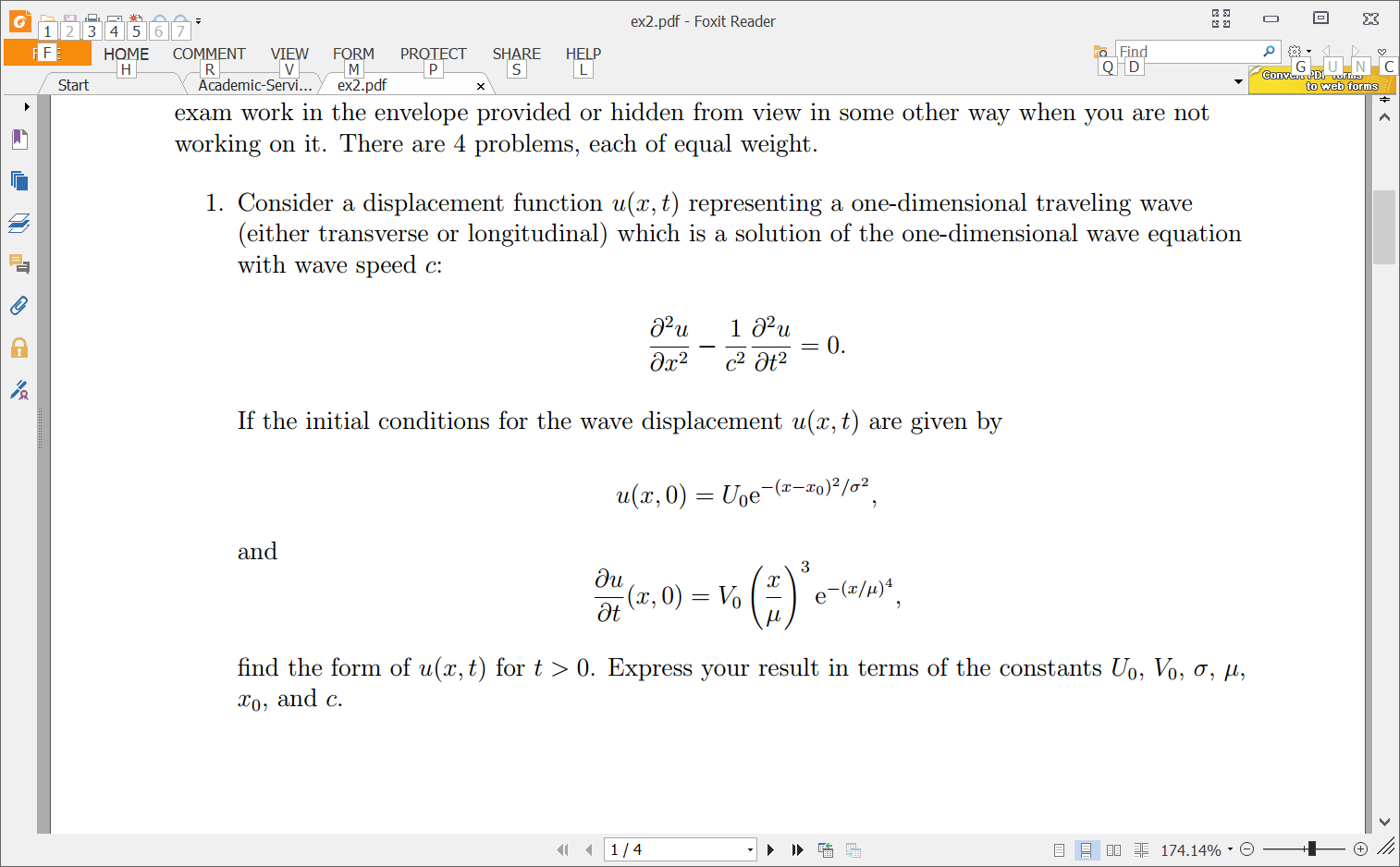 11/21/2014
PHY 711  Fall 2014 -- Lecture 37
13
11/21/2014
PHY 711  Fall 2014 -- Lecture 37
14
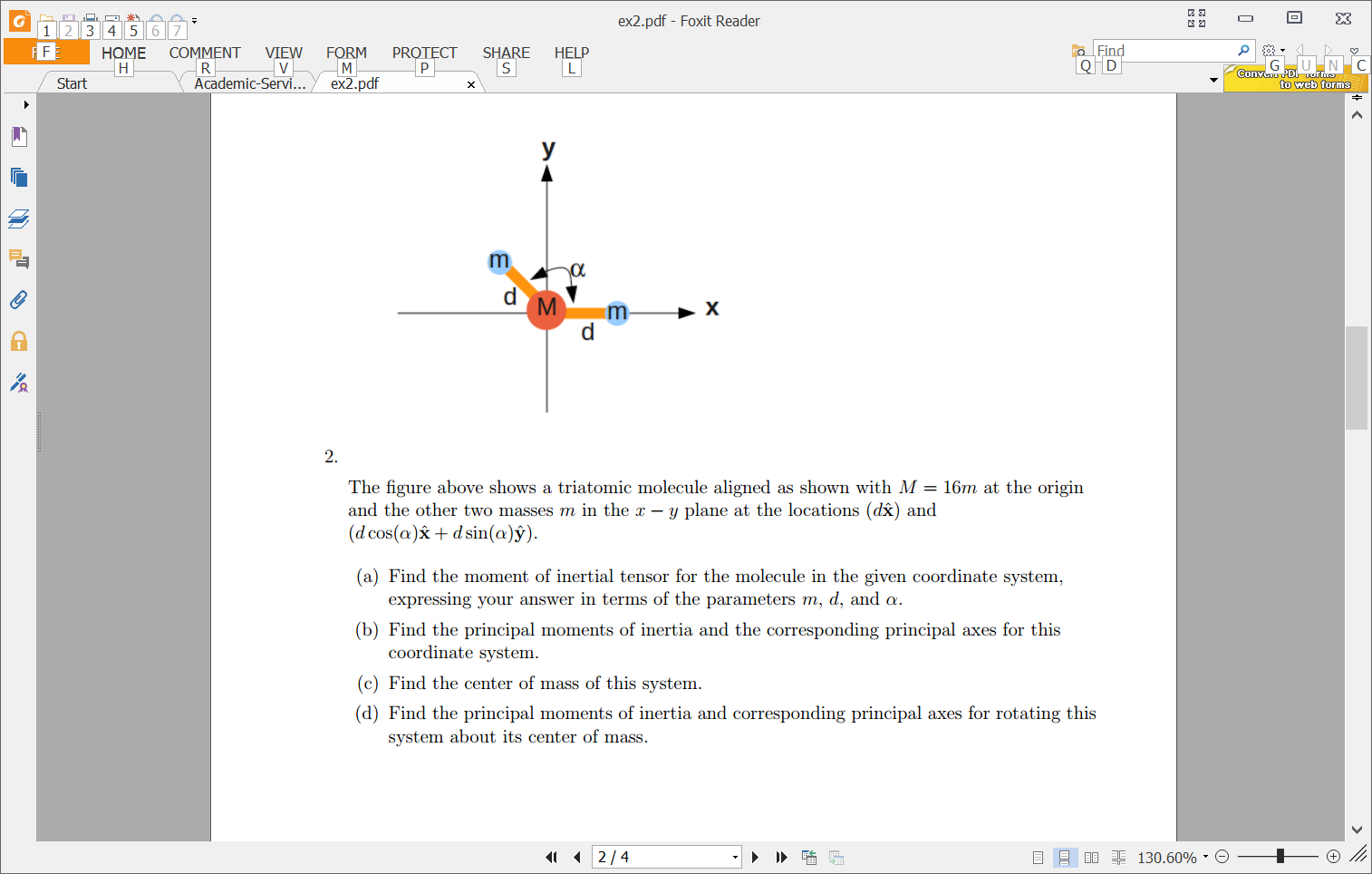 11/21/2014
PHY 711  Fall 2014 -- Lecture 37
15
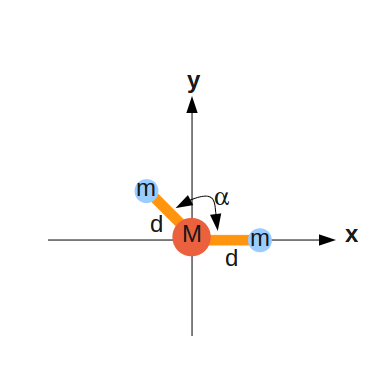 11/21/2014
PHY 711  Fall 2014 -- Lecture 37
16
Principal moments of inertia
x
11/21/2014
PHY 711  Fall 2014 -- Lecture 37
17
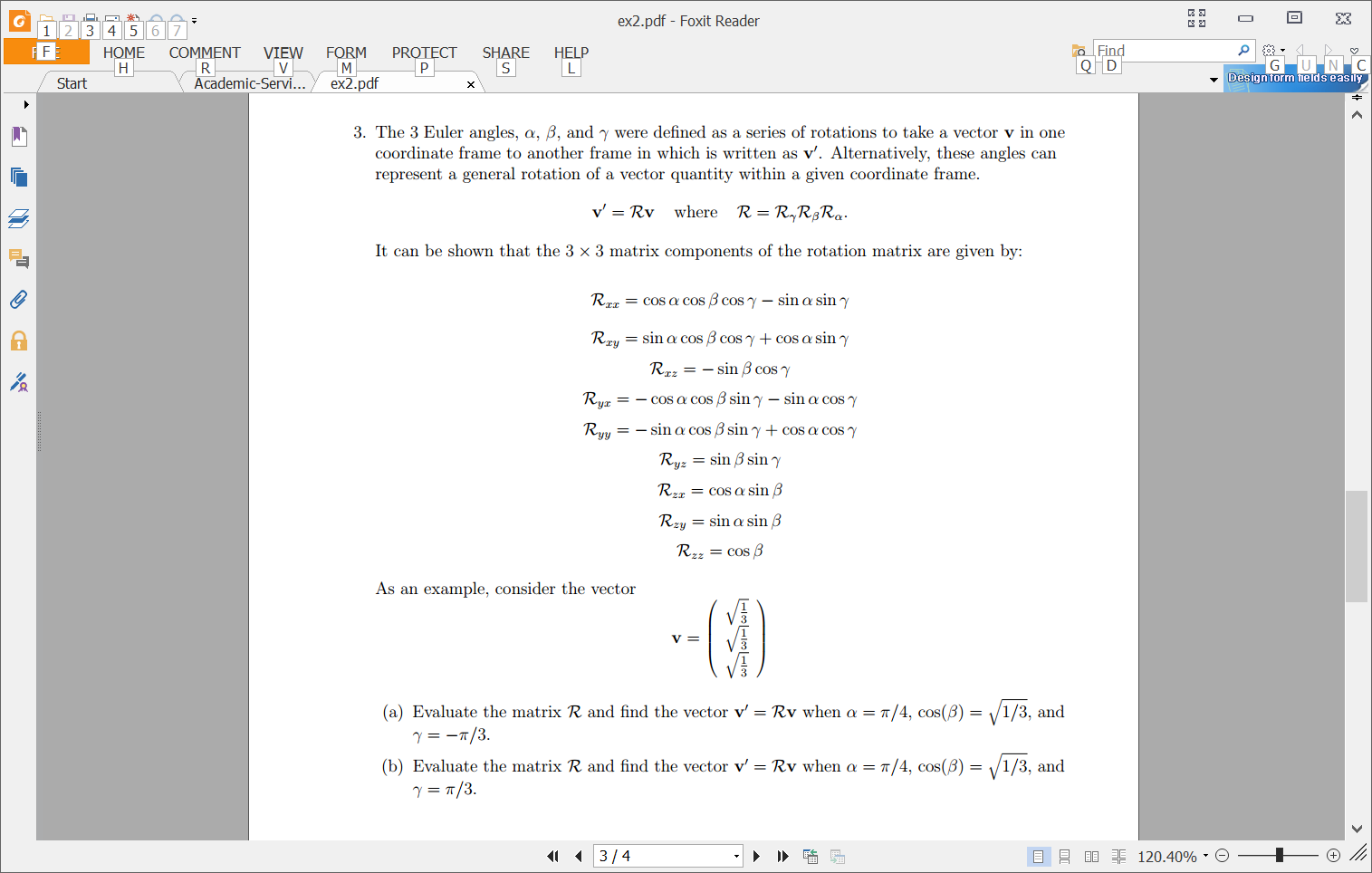 11/21/2014
PHY 711  Fall 2014 -- Lecture 37
18
11/21/2014
PHY 711  Fall 2014 -- Lecture 37
19
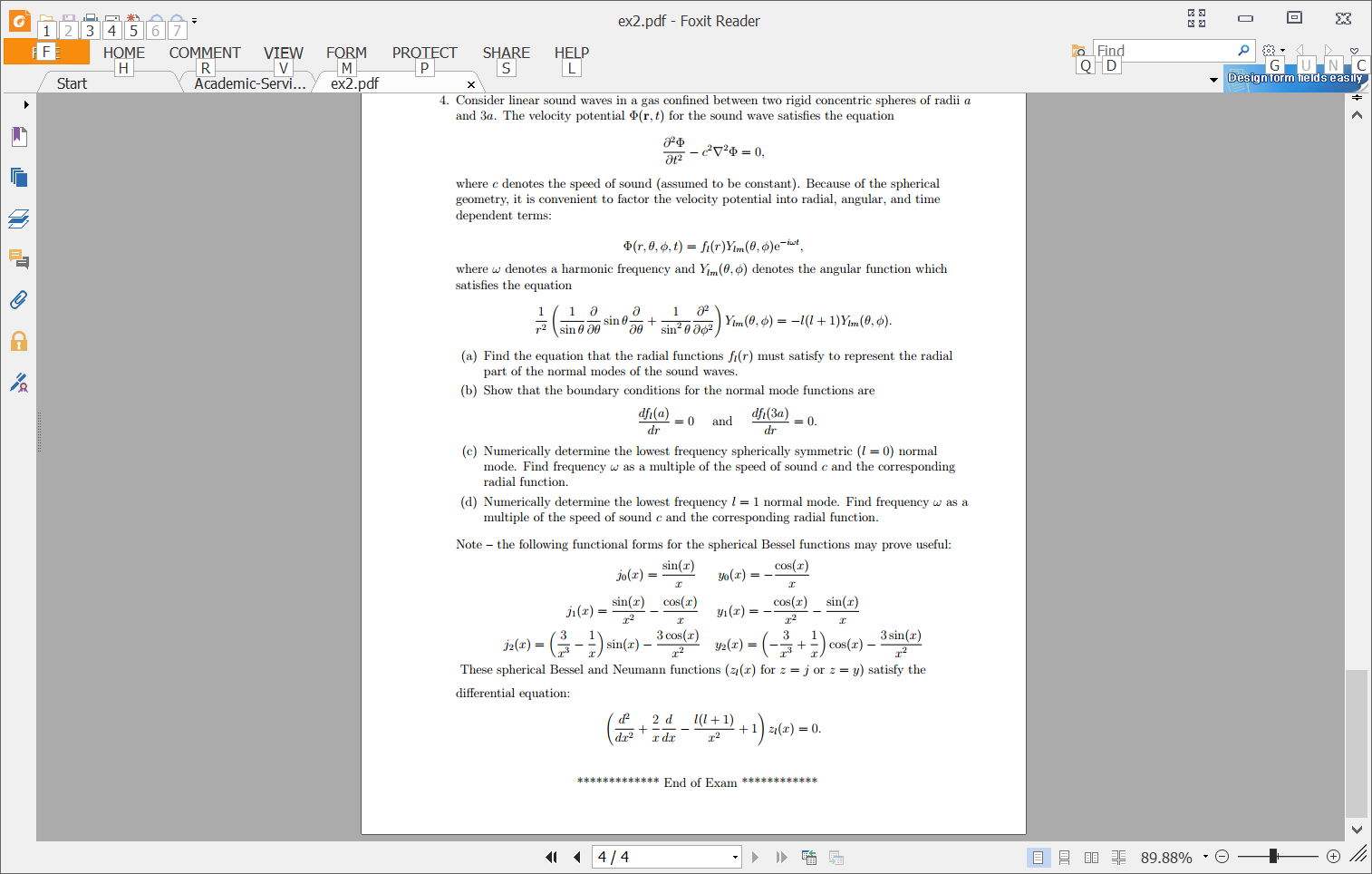 11/21/2014
PHY 711  Fall 2014 -- Lecture 37
20
3a
a
11/21/2014
PHY 711  Fall 2014 -- Lecture 37
21
3a
a
11/21/2014
PHY 711  Fall 2014 -- Lecture 37
22